2012
Chemistry of Chlorine
Comprehensive tutorial notes
POWERPOINT VERSION
jgthungu@gmail.com
1
Contents
    	 A.HALOGENS-
	Periodicity of the halogens
          B. CHLORINE
	Occurrence
	Preparation of Chlorine
           Properties of  Chlorine
	C.HYDROGEN CHLORIDE
	Occurrence
	Preparation
	Properties
	Manufacture of Hydrochloric acid
  	D. Cl-  salts
2
-This is the inorganic chemistry of Chlorine
-Chlorine compounds are very widely used in human and veterinary medicine
-In agriculture, most herbicides use chlorine derivatives. 
-Chlorine is a highly poisonous/toxic gas. 
-Its preparation and investigative experimentation should be in:
 	-the open 
 	-a fume chamber 
 	-very small amounts.
3
A:THE HOLOGENS

a) What are halogens?
These are elements in group VII(17) of the periodic table.They include…
4
b) Compare the atomic radius and ionic radius of chloride ion and chlorine. Explain.

The atomic radius of chlorine is smaller than the ionic radius o the chloride ion.

Effective nucleus attraction on outer energy level in chloride ion is less than chlorine atom . Extra gained electron is repelled thus causes the outer energy level to expand /increase to minimize/reduce the repulsion.
5
c) Compare the atomic radius of chlorine and fluorine Explain.

Atomic radius of Fluorine is smaller than that of chlorine.
 Chlorine has more energy levels than fluorine occupied by more electrons.

d) Chlorine is a gas, Bromine is a liquid, Iodine is a solid. Explain the above observations.
6
Bromine, Chlorine and iodine exists as diatomic molecules bonded by strong covalent bond.
Each molecule is joined to the other by weak intermolecular forces/ Van-der-waals forces.
The strength of intermolecular/Van-der-waals forces of attraction increase with increase in molecular size/atomic radius.
Iodine has therefore the largest atomic radius and thus strongest intermolecular forces to make it a solid.
7
Click on each to listen for some more explanation
8
e) (i) What is electronegativity?

Electronegativity is the tendency/ease of acquiring /gaining extra electrons by an element during chemical reaction. 
It is measured using Pauling’s scale ,where fluorine with Pauling scale 4.0 is the most electronegative element in the periodic table and thus the highest tendency to acquire/gain extra electron.
jgthungu@gmail.com
9
(ii)The table below shows the electronegativity of the halogens.
Explain the trend in electronegativity of the halogens

Decrease down the group from fluorine to Astatine

Atomic radius increase down the group decreasing electron – attracting power down the group from fluorine to astatine.
jgthungu@gmail.com
10
(f)  (i)What is electron affinity?
Electron affinity is the energy required to gain an electron in an atom of an element in its gaseous state.
 (ii) Study the table below showing the election affinity of halogens for the process: 
 		X  (g)    +   e  →   X-    (g)

Halogen			   F	    Cl	      Br       I
Electron affinity		-333	  -364   -342    -295
(kJmole-1 )
jgthungu@gmail.com
11
(iii)Explain the trend in electron affinity of the halogens.

-Decrease down the group
-Atomic radius of halogens increase down the group thus incoming/gained electron is attracted less strongly by the progressively larger atoms with a decreasing effective nuclear charge on outer electrons.

(iv) Which is the more stable ion Cl- or Br- ? Explain
-Cl- ion because it has a more negative/exothermic electron affinity than Br-
jgthungu@gmail.com
12
(g) (i) 5cm3 of sodium chloride, Sodium bromide and Sodium iodide solutions were put separately in test tubes.
 5 drops of chlorine water was added to each test tube.
 State and explain the observation made.

Observations 
 -Pale green colour of chlorine water fades in all test tubes except with sodium chloride.
-Coloured  solutions formed.
jgthungu@gmail.com
13
Write an ionic equation for the reaction where there is (V)
F2  (g)+ 	 2Cl- (aq)   -> 2F-(aq) 	+	Cl2(g)
F2  (g)+ 	 2Br- (aq)  ->2F-(aq) 	+	Br2(aq)
F2  (g)+ 	 2I- (aq)     -> 2F-(aq) 	 +	I2(aq)

Cl2  (g)   + 	 2Br- (aq)   -> 2Cl-(aq)          +      Br2(aq)
Cl2  (g)+ 	 2I- (aq)      ->2Cl-(aq) 	 +	I2(aq)

Br2  (aq)+ 	 2I- (aq)-       ->  2Br-(aq)	  +	I2(aq)
jgthungu@gmail.com
14
(ii) The experiment in g (i) was repeated with 5 drops of bromine water instead of chlorine water 
Explain the observation made.
Observations – 
yellow colour of bromine water fades sodium iodide.
Brown solution formed in sodium iodide
Explanations – 
Bromine is more electronegative than iodine but less than chlorine.
On adding Bromine water, iodine is displaced from its solution but  chlorine is not displaced.
jgthungu@gmail.com
15
(iii) Using the knowledge in g(i) and (ii) above,
 Complete the table below using (V) to show a reaction to complete the table:
jgthungu@gmail.com
16
(h) State one uses of
Florine –
- manufacture of P.T.F.E (Poly tetra fluorothene) synthetic fiber.
-Reduce tooth decay when added in small amounts/equations in tooth paste.
NB 
-large  quantities of fluorine /fluoride ions in water cause browning of teeth/flourosis.
-Hydrogen fluoride is used to engrave words pictures in glass.
jgthungu@gmail.com
17
Uses of :
Bromine 
 Silver bromide is used to make light sensitive photographic paper/films.
Iodide 
 Iodine dissolved in alcohol is used as medicine to kill bacteria in skin cuts. It is called tincture of iodine.
jgthungu@gmail.com
18
jgthungu@gmail.com
19
Below is the table showing the bond energy of four halogens.
Bond 			Bond energy k J mole-1
Cl-Cl				242
Br-Br				193
  I-I		 			151
jgthungu@gmail.com
20
What do you understand by the term “bond energy”

	Bond energy is the energy required to break/ form one mole of chemical bond

Explain the trend in bond Energy of the halogens above
-Decrease down the group from chlorine to Iodine
-Atomic radius increase down the group decreasing the energy required to break the covalent bonds between the larger atom with reduced effective nuclear charge an outer energy level that take part in bonding.
jgthungu@gmail.com
21
j) (i) Using dot (.) and Cross (x) to represent electrons, show the bonding in chlorine molecule
(ii) Name the type of bond formed.
Cl	      Cl
xx
xx
xx
xx
xx
xx
xx
Covalent bond in Cl2  (diatomic molecule)
jgthungu@gmail.com
22
(k) Some compounds of chlorine are in the table below. The oxidation state/number/valency of chlorine in each compound is shown.

Compound	     Oxidation state	Name of compound
NaClO3		+5		Sodium chlorate (V)
ClO2		+4		Chloric (IV) oxide
KClO2		+3		Potassium chlorate (III)
NaClO		+1		Sodium Chlorite (I)
Cl2			0		Chlorine Molecule
NaCl		-1		Sodium Chloride (I)
MgCl2		-1		Magnesium Chloride (I)
jgthungu@gmail.com
23
A.CHLORINE
-Chlorine is a non-metallic element in group VII (Group 17) of the periodic table.
 -It has electronic configuration 2:8:7.
 -It gains one valence election to form stable Cl- ion
 -It belongs to the chemical family of halogens.
jgthungu@gmail.com
24
A)Occurrence
-As Brine-concentration sodium chloride solution dissolved in salty seas water, oceans and lakes e.g. Lake Magadi in Kenya is very salty.

-As rock-salt solid sodium chloride crystals in the earths crust all over the world.
jgthungu@gmail.com
25
B) Preparation
Chlorine gas may be prepared in the school laboratory from the following:
a)Heating solid Manganese (IV) Oxide and Concentrated Hydrochloric acid.
b) Heating Lead (IV) Oxide and concentrated hydrochloric acid.
c)Reacting Potassium/sodium manganate (VII) with concentrated Hydrochloric acid
d)Reacting Potassium /sodium dichromate (VI)  with concentrated Hydrochloric acid.
jgthungu@gmail.com
26
Common school laboratory set up of preparation of chlorine
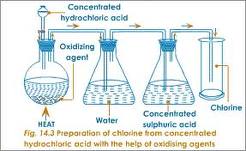 b
jgthungu@gmail.com
27
C) Properties of chlorine.       		(Questions)
1. What is the colour of chlorine?
	                      Pale green.
2. Describe the smell of chlorine.
	                     Pungent irritating smell.
3. What method is used in collection of chlorine gas explain.
	 		Downward delivery.
			Chlorine is 11/2 denser than air.
4.(i) What is the purpose of concentrated    	sulphuric (VI) acid?
	 -To dry the gas.
jgthungu@gmail.com
28
(ii) Name two other substances that can be used in place of concentrated sulphuric (VI) acid.
	 -Calcium chloride or silica gel
(iii) Name a substance that cannot be used in place of concentrated sulphuric (VI) acid explain.
	  -Calcium oxide reacts with chlorine.
5.(a)Write three possible reactions between solution A and solid B:
1.2KMnO4(s) +16HCl(aq)→ 
 	2KCl(aq)+2MnCl2(aq) + 8H2O(l)  +  5Cl2(g)

2.K2Cr2O7(s)  +14HCl(aq)→
	2KCl(aq) + 2Cr2Cl3(aq) + 7H 2O(l)  +  3Cl2(g)
jgthungu@gmail.com
29
3. Na2Cr2O7(s) + 14HCl(aq)→
	2NaCl(aq) + CrCl3 (aq)+ 7H2O(l) + 3Cl2(g)

4.PbO2(s)  + 4HCl(aq)  → 
	PbCl2(aq/s)  +  Cl2(g)+  2H2O(l)

5.MnO2(s)+  4HCl (aq) → 
	 MnCl2(aq)  +  Cl­2 (g) + 2H2O(l)

 (b) Why is Hydrochloric acid used in all the above cases?

Oxidizing agents KMnO4 /PbO2 /MnO2 /K2Cr2O7  /Na2Cr2O7  readily oxidize hydrochloric acid to chlorine themselves reduced to their chlorides. 
Generally:
2HCl (aq) 	   +      [O]         → 	Cl2 (g)    +H2O (l)
	           (from oxidizing agent)
jgthungu@gmail.com
30
6. State and explain  the observation made when chlorine is bubbled in water..
Observation:	
-Pale yellow colour of chlorine fades.
-yellow solution formed.
Explanation:
Chlorine dissolves then reacts with water to form yellow chlorine water. Chlorine water is chemically a mixture of hydrochloric acid and chloric(I)acid (hypochlorus acid)
Chemical equation:
 Cl2(g)  +  H2O(l)  →  HCl(aq)  +  HClO(aq)
jgthungu@gmail.com
31
7. Chlorine water was exposed to sunlight for two hours.
Draw a  diagram to show the set up of the apparatus at the beginning and after two hours.  
Explain the observations made.

Chlorine (I) acid is an unstable compound.
After two hours the chloric (I) acid in chlorine water decomposes to hydrochloric acid and releases oxygen gas.
 This reaction takes place in sunlight.
jgthungu@gmail.com
32
8. State and explain the observation made when chlorine gas is bubbled in gas jar containing damp/wet/moist litmus papers.
Observations: 
The blue litmus turns red then both the red / blue litmus papers are bleached/ decolourized.
Explanations:
Chlorine reacts with water in the litmus papers to form acidic hydrochloric acid and chloric (l) acid that turns blue litmus papers red.
jgthungu@gmail.com
33
Chemical Equation: 	
   Cl2(g)  +  H2O(l)  →  HCl(aq)  +  HClO(aq)
Explanations:
Unstable chloric (I) acid oxidizes the dye/colured litmus paper to colourless material
Chemical Equation- 
     HClO(aq   +       dye   ->  HCl(aq)  +  (dye+ O) 
      	 		(coloured)	 	       (colourless)
  HClO(aq    +   (dye-O)  ->  HCl(aq)  +	 dye
      			(coloured)	    	        (colourless)
NB Chlorine does not therefore bleach/decolourize dry litmus paper/dye because chloric(I) acid cannot be formed in absence of water.
jgthungu@gmail.com
34
Click here
9. Blue litmus papers were put in a flask containing cold dilute sodium hydroxide. 
Chlorine gas was bubbled into the solution. State and explain the observations made.
Observations
 	-blue litmus papers were bleached /decolorized.
	-Pale green colour of chlorine fades.
Explanations
-Sodium hydroxide reacts with chlorine to form sodium chloride and sodium   hypochlorite.
-Sodium hypochlorite bleaches dyes by oxidation.
jgthungu@gmail.com
35
Chemical equation 
    	Cl2  +  2NaOH  →  NaCl  +  NaClO  +  H2O
NaClO       +    dye          →       NaCl       +     (dye + O)
	       (coloured)			      (Colourless)
NaClO   +  (dye-O)  	→ 	NaCl 		 + 	dye
	       (Coloured)		            (Colourless)
10.Blue litmus papers were put in flask containing hot concentrated sodium hydroxide. Chlorine gas was bubbled into the solution. State and explain the observations made.
Observations. blue litmus papers were bleached.
	      	   Pale green colour of chlorine fades.
Explanations:
jgthungu@gmail.com
36
Hot concentrated sodium hydroxide reacts with chlorine to form sodium chloride and sodium chloride (V)
 - Sodium chlorate (V) bleaches by oxidation.
Chemical equations: 
2Cl2(g) + 4NaOH(aq)  → 
	 3NaCl   +  NaClO3(aq)  + H2O(l)
NaClO3  (aq)  +    3(dyes)    → 
	 NaCl (aq)   +   3(dye + O)

NaClO3 is also a weed killer

11. State three main use of chlorine gas.
jgthungu@gmail.com
37
-Manufacture of polyvinyl chloride (P.V.C) //   	polychloroethene pipes.
	-Manufacture of hydrochloric acid used in “Pickling” of   metals.
	-Manufacture of bleaching agents
	-Chlorination of water to kill germs.
13. (a)State and explain the observation made when  a piece of burning magnesium ribbon is lowered in a gas jar containing chlorine gas.
Observation
-Magnesium ribbon contains burning with a bright flame.
	-White solid formed.
	-Pale yellow colour of chlorine fades
jgthungu@gmail.com
38
Study the digram below showing the reaction of chlorine with iron
 fillings
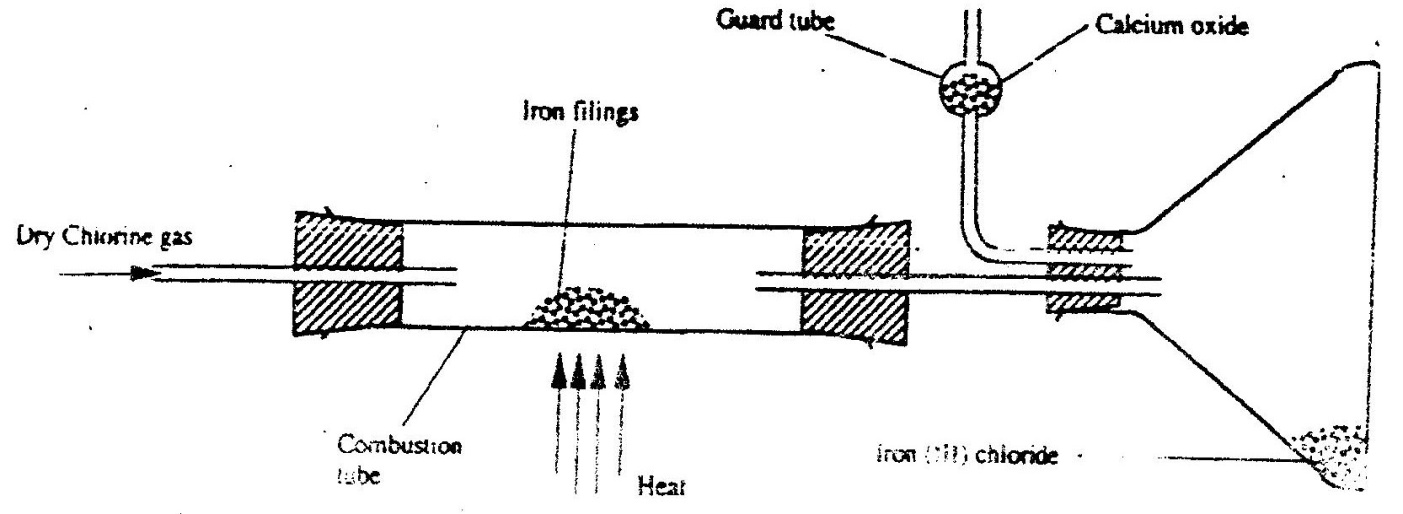 jgthungu@gmail.com
39
Explanation: 
 	Magnesium reacts with chlorine forming a white solid of   	magnesium chloride.
Chemical Equation:
	Mg(s) + Cl(g) → MgCl2(s)

14.  Burning phosphorus was lowered in a gas jar containing chlorine gas using a deflagrating spoon with lid/cover
	a) State the observations made.
	  	-Phosphorus continues to burn.
	 	-Dense white fumes formed.
	 	-Pale green colour of chlorine fades.
jgthungu@gmail.com
40
b) Write two possible equations that take place.
	 	P4(s) + 6Cl2(g) → 4 PCl3(s)
		P4(s) + 10Cl2(g) → 4 PCl3(s)
(c) State two reasons why the deflagrating spoon has a lid/cover.
	-Chlorine in the gas jar is poisonous /toxic.
	-Burning phosphorus produces poisonous/toxic phosphorus (III) chloride //phosphorus (V) chloride.
	-Ensure the reaction is not affected by air/oxygen from the atmosphere.
(d) After the reaction is complete, 2cm3 of distilled water were added. The solution formed was tested with both blue and red litmus papers.
	(i) State the observations made.
jgthungu@gmail.com
41
-Blue litmus paper turns red 
		-Red litmus paper remain red
	(ii) Explain the observation made in d(i) above
		-Phosphoric (V) Chloride hydrolyses in water to phosphoric (V) acid and produce hydrogen chloride gas. Both are acidic.
Chemical Equation:
	PCl5 (l)+ 4H2O(l) → H3PO4(aq) + 5HCl(g)

15. State and explain the observations made when gas jar containing chlorine is inverted over another containing hydrogen sulphide gas.

	Observation – Yellow solid formed.
                       -Pale colour of chlorine fades
jgthungu@gmail.com
42
Explanation –
 Chlorine oxidizes hydrogen sulphide to sulphur
 Itself reduced to hydrogen chloride gas.
  A little water catalyzes the reaction.
Chemical Equation:
 H2S(g)     +    Cl2(g)    →     S(s)     +     HCl(g)
							           (yellow solid)   (White Fumes)
16. Chlorine was bubbled in aqueous ammonia solution in a beaker state and explain the observation made.
Observation 
 White fumes evolved.
Pale green colour of chlorine fades.
jgthungu@gmail.com
43
Explanation
 Chlorine reacts with ammonia gas to form a dense white fume of ammonia chloride and Nitrogen gas is produced.
Chemical equation 
 8NH3(g) + 3Cl2(g) → 6NH4Cl(s) + N2(g)

17. (a) Dry chlorine gas was bubbled in cold dilute sodium hydroxide solution.
 Explain the observations made

	Observation – Pale green colour of chlorine fades.
		                	-Pale yellow solution is formed.
jgthungu@gmail.com
44
Explanation– Chlorine reacts with hot concentrated sodium hydroxide / Potassium hydroxide solution to form pale yellow solution of metal chlorate (V) and chlorides of the metal
Chemical equation
Cl2(g) +   2NaOH    →  
 			NaCl(aq)   +   NaClO(aq)  +   H2O(l)
Cl2(g)   +  2KOH     →    
		 	KCl (aq)    +    KClO (aq)  +  H2O(l)
(b)The experiment in 17(a) was repeated with hot concentrated sodium hydroxide solution. Explain the observation made.
Observation – Pale green colour of chlorine fades.Pale yellow solution is formed.
jgthungu@gmail.com
45
Explanation 
Chlorine reacts with hot concentrated sodium hydroxide/Potassium hydroxide solution to form pale yellow solution of metal chlorate (v) and chlorides of metals.
Chemical equation:
 6NaOH  + 3Cl2(g) →   
			  NaClO3 (aq)    +    5NaCl(aq)  + 3H2O(l)	
		 (Sodium Chlorate (V)
NB 
The products formed when chlorine reacts with alkalis depend thus on temperature and the concentration of alkalis.
jgthungu@gmail.com
46
(c) (i) Write the equation for the formation of calcium chlorate (I) and calcium chlorate (V).
2Ca (OH)2(aq)	+	 2Cl2(g) → 
(Cold/dilute)
			CaCl2(aq)	+	CaOCl2(aq)	+  H2O(l)
	             			(Calcium Chlorate(I))	

Ca (OH)2(aq) 	+	 Cl2(g) → 
(Hot/Concentrated)
			 CaCl2(aq)   +  Ca(ClO3)2(aq)  +   H2O(l)
			 		(Calcium Chlorate(V))
jgthungu@gmail.com
47
B. HYDROGEN CHLORIDE 
Occurrence

Hydrogen Chloride does not occur free in the atmosphere or in nature

Preparation
	Hydrogen chloride may be prepared by reacting solid chloride crystals with concentrated sulphuric (VI) acid
jgthungu@gmail.com
48
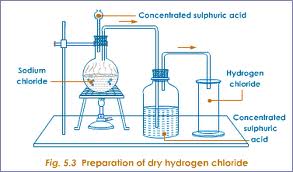 jgthungu@gmail.com
49
Properties of hydrogen chloride gas
 			(questions)

1.What precautions should be taken when handling concentrated sulphuric(VI) acid? Explain.

	-Wear protective clothing/gloves to avoid accidental contact with skin.
-Concentrated sulphuric (VI) acid is highly corrosive-it causes painful wounds when in contact with skin.

2.What method of gas collection is used? Explain.

		-Downward delivery// upward displacement of water 
		-Hydrogen chloride is denser than air.
jgthungu@gmail.com
50
3. (a)Write the equation for the reaction that takes place.
NaCl(s) + H2SO4(l) -> NaHSO4(aq)  +  HCl(g)
KCl(s) + H2SO4(l) -> KHSO4(aq)  +  HCl(g)
(b) What property of concentrated sulphuric (VI) acid is used during the above reaction
		-is the least volatile mineral acid, thus displace the more volatile hydrogen chloride from its salt (KCl/NaCl)
i) What is the purpose of concentrated sulphuric (VI) acid in the second bottle.
	-Drying agent / to dry the gas.
jgthungu@gmail.com
51
ii), What property of concentrated sulphuric (VI) acid is used during the above use
	-Is hygroscopic – arbsorbs water but do not form solution.
iii, Name another substance that can be used in place of concentrated sulphuric (VI) acid in the second bottle.
 -anhydrous Calcium chloride and silica gel
iv) Using a chemical equation, explain why anhydrous calcium oxide cannot be used in the second bottle .
Explanation:
 -Calcium oxide reacts with water /moisture to form calcium hydroxide. The calcium hydroxide formed reacts with chlorine to form calcium hypochlorite.
jgthungu@gmail.com
52
Chemical equations: 
CaO(s)  +  2H2O(l)  ->
				  Ca(OH)2(aq)  +  H2O(l)
 Ca(OH)2(aq)  +  Cl2 (g)  ->  
				CaOCl2(aq)  +  H2O(l)
	 	This reduces the amount of chlorine produced.

d)Blue and red litmus papers were dipped in the hydrogen chloride prepared above.
 The Procedure was repeated with damp/wet/moist litmus papers. 
Explain the differences in observations made.
jgthungu@gmail.com
53
Observation
-Dry blue litmus papers remain blue 
	-Dry red litmus papers remain red
	-Damp/moist/wet blue litmus papers turn red
	-Damp/moist/wet red litmus paper turns red.

Explanations
	-Dry hydrogen chloride is a molecular compound that is joined by covalent bonds between the atoms.
 It has no effect on dry litmus papers.
	 The gas is polar thus dissolves in water and ionize completely to free H+ that are responsible for turning wet/damp/moist blue litmus paper red.
jgthungu@gmail.com
54
Dry hydrogen chloride gas was bubbled in two separately beakers containing water and in methylbenzene.
i)Classify the two solvents as either “polar” or “non-polar”
		Water – polar
		Methylbenzene – non-polar
(ii) State and explain the observations made in the beaker containing:
(i)Methylbenzene 
 Colour of litmus solution remain. hydrogen chloride is a molecular substance. 
When dissolved in non-polar solvent, it does not dissociate / ionize H+ that changes the colour of litmus solution.
jgthungu@gmail.com
55
(ii)Water 
colour of litmus solution change to red hydrogen chloride is a molecular substance. When dissolved in polar solvent like water, it dissociate ionize to H+ that changes litmus solution to red.
(iii)Why should an inverted filter funnel be used.
	- The filter funnel is dipped just below the water surface to increase the surface area of dissolving the gas and prevent suck back.
(iv)Name the solution formed when hydrogen chloride dissolves in water.
	Hydrochloric acid
jgthungu@gmail.com
56
(f) The test for hydrogen chloride gas.
	-Dip a glass rod in ammonia.
 Bring it to the mouth of a gas jar containing a gas suspected to be hydrogen chloride
	-White fumes of ammonia chloride are formed.

(g) Place 5cm3 of dilute hydrochloric acid into a four separate test tubes
To separate test tube add zinc, magnesium iron and copper metals. 
State and explain the observations made.
jgthungu@gmail.com
57
Observations – 
Effervescence/bubbles/fizzing in all cases except copper
 -Colourless solution formed with zinc and magnesium.
-Green solution formed with ion
-Gas produced that extinguishes splint with explosion.
 Explanations:
 Metals above hydrogen in reactivity series react with          hydrochloric and liberating hydrogen gas.
Chemical equation
Fe(s)  	+   2HCl(aq)   ->	FeCl2(aq +     H2 (g)
Zn(s)  +   2HCl(aq)   ->	ZnCl2(aq +    H2 (g)
Mg(s)  +   2HCl(aq)   ->	MgCl2(aq +    H2 (g)
2Li(s)  +   2HCl(aq)   ->	2LiCl(aq     +   H2 (g)
jgthungu@gmail.com
58
Concentrated hydrochloric acid is a weak oxidizing agent than other concentrated acids i.e
Sulphuric  (VI) acid and nitric (V) acid that react with all metals even those lower in the reactivity series.

(h) Place 5cm3 of dilute hydrochloric acid into five separate test tubes
. To separate test tubes, add calcium carbonate, silver carbonate, copper carbonate, iron (II) carbonate and Sodium hydrogen carbonate
. Explain the observations made.
jgthungu@gmail.com
59
Observations
	Effervescence/bubbles/fizzing vigorously except in silver carbonate and lead (II) carbonate that stop later.
Colourless solution formed except with iron (II) carbonate and copper (II) carbonate
Green solution formed with iron (II) carbonate
Blue solution formed with copper (II) carbonate
Explanations.
 	Carbonates and hydrogen carbonate react with dilute hydrochloric acid to produce carbon (IV) oxide, water and form chlorides.
	All chlorides formed are soluble except Lead (II) Chloride (soluble on heating/warming) and silver chloride
jgthungu@gmail.com
60
1. Chemical equation:	
CaCO3 (s) + 2HCl(aq)  → CaCl2(aq) + H2O(l)  +  CO2(g)
			                             (Colourless solution)
Ionic equation: 
CaCO3 (s) 	+  2H+(aq) → Ca2+(aq) + H2O(l)  + CO2(g)
 2.Chemical equation:  
Ag2CO3 (s) + 2HCl(aq) → 2AgCl(s) + H2O(l) + CO2(g)
				 (Coats/Cover Ag2CO3)
Ionic equation:
 Ag2CO3 (s) 	+  2H+(aq) → 2Ag+(aq) + H2O(l)+ CO2(g) 3.Chemical equation:   
   NaHCO3 (s) + HCl(aq) → NaCl(aq)  +H2O(l)  +CO2(g)
 				               (colourless solution)
jgthungu@gmail.com
61
Ionic equation: 
NaHCO3 (s) +  H+(aq) → Na+(aq) + H2O(l)	 + CO2(g)
4.Chemical equation:  
   CuCO3 (s) + 2HCl(aq) → CuCl2(aq)+ H2O(l)  + CO2(g)   
 		      	        		 (Blue Solution)
 Ionic equation:
 CuCO3 (s) 	+  2H+(aq) →Cu2+(aq) + H2O(l)	 + CO2(g) 
5.Chemical equation:
FeCO3 (s) + 2HCl(aq) →FeCl2(aq)+ H2O(l) + CO2(g)
				          (green solution)
Ionic equation:
 FeCO3 (s) 	+  2H+(aq) → Fe2+(aq) + H2O(l)+ CO2(g)
jgthungu@gmail.com
62
i)Place 5cm3 of dilute sodium hydroxide, Potassium hydroxide and aqueous ammonia solution into three separate test tubes
. Add one drop of phenolphthalein indicator drop wise, dropwise add dilute hydrochloric acid until there is an observable change. State  and Explain the observations made.
Observations
 Colour of Phenolphthalein indicator change from pink to colourless.
Explanations
 	Hydrochloric acid neutralizes alkalis to salt and water
 When all the alkali has reacted with the acid, an extra slight excess acid turns the colour of the indicator used
jgthungu@gmail.com
63
Chemical equation: 
	NaOH(aq) + HCl(aq) → NaCl(aq) + H2O(l)  
Ionic equation: 	
OH-(aq) 	+ 	H+(aq) 	→  	H2O(l)
Chemical equation:	
KOH(aq) + HCl(aq)   →  KCl(aq)  +  H2O(l)
Ionic equation: 	
OH-(aq) 	+ 	H+(aq) 	→  	H2O(l)
Chemical equation:	
NH4OH(aq) + HCl(aq) → NH4Cl(aq) + H2O(l)
Ionic equation: 	
OH-(aq) 	+ 	H+(aq) 	→  	H2O(l)
jgthungu@gmail.com
64
(j) Place 5cm3 of hydrochloric acid into four separate test tube tubes separately. add about 1g of each of copper (II) Oxide, Zinc (II) Oxide, Lead (II) Oxide and Calcium (II) Oxide. What happens in each test tube? Explain.

Observations: 
	 -All Solid dissolves except Lead (II) Oxide
	-Colourless solution formed with zinc Oxide and calcium (II) Oxide - Blue solution formed with copper (II) Oxide.
	Explanations: 
		-Metal oxides dissolves in dilute hydrochloric acid to form water and chloride salt.
	  -Insoluble Lead (II) chloride and silver chloride once formed cover/coat unreacted oxides stopping further reaction.
jgthungu@gmail.com
65
Chemical equation:	
CuO(s) + 2HCl (aq) → CaCl2(aq) + H2O(l)
	 Ionic equation:		
 CuO (s) 	+  2H+(aq)     → 	Cu2+(aq) + H2O(l)	 
	Chemical equation:
 CaO(s) + HCl (aq) → CaCl2 (aq) + H2O (l)
	 Ionic equation:		
CuO (s) 	+  2H+(aq)     → 	Cu2+(aq) + H2O(l)
	Chemical equation:
 PbO(s) + 2HCl (aq) → PbCl2 (s) + H2O (l)
	 No ionic equation
	 Chemical equation:
 ZnO(s) + HCl (aq) → ZCl2 (aq) + H2O (l)
 		Ionic equation: 
	ZnO (s) 	+  2H+(aq)     → 	Zn2+(aq) + H2O(l)
jgthungu@gmail.com
66
(k) Manufacture of Hydrochloric acid.
		(i) Raw Materials
				1.Hydrogen gas
				2.Chlorine gas
				3.Water
		1. Hydrogen  
	- From electrolysis of Brine in the flowing mercury-cathode cell during the manufacture of sodium hydroxide solution.
	- From water gas – passing steam in heated charcoal.
					C(s) + H2O → CO(g) + H2(g)
	- From partial oxidation of natural gas methane
			2CH4(g) + O2(g) → 2CO(g) + 4H2(g)
jgthungu@gmail.com
67
2.Chlorine – 
 From electrolysis of fused/solid sodium chloride in the Downs process during extraction of sodium
	- From electrolysis of brine/concentrated sodium chloride solution in the flowing mercury-cathode during the manufacture of sodium hydroxide solution. 

(ii) Chemical processes.
Hydrogen and chlorine gases are passed through concentrated sulphuric(VI) acid which act as a drying agent.
Small amount of pure hydrogen is continuously ignited in a chamber with continuous supply of pure dry chlorine.
68
Large amount of hydrogen explodes. 
Hydrogen burns in chlorine to form hydrogen chloride gas.
Chemical equation:
H2(g) 	+Cl2(g) → 2HCl(g)

The hydrogen chloride produced is then passed up to meet a downward flow of water in absorption chambers.
Hydrogen chloride is very soluble in water and dissolves to form 35% concentrated hydrochloric acid.
Chemical equation

HCl(g) +	 (aq) 	→ 	HCl(aq)
69
The absorption chamber is shelved /packed with broken glass beads to:

-Slow down the downward flow of water.

-Increase surface area over which the water dissolves/reacts with hydrogen chloride.

The hydrochloric acid is transported in steel tanks lined with rubber ready for market
70
(iii)Uses of Hydrochloric Acid

To standardize the pH of (alcohol and wines)
Regenerating ion-exchange resin during removal of hardness of water.

Pickling of metals to remove oxide layers on their surfaces.

In the manufacture of dyes and drugs.

Making zinc chloride for making dry cells.
71
(v)Environmental effects of manufacturing HCl.
Hydrochloric acid is acidic.
 Any leakage from a manufacturing plant to nearby rivers/lake causes excess acidity that lowers pH of water killing marine life.
If Hydrogen chloride leak into atmosphere it dissolves to form “acidic rain” that accelerates corrosion in buildings, breathing problems to human beings and kill fauna and flora around the paint.
A Chlorine leakage can cause breathing and sight problems to human being. It accelerates bleaching of dyed metals.
-Hydrogen leakage can cause an explosion because impure hydrogen explodes on ignition.
72
(vi)Factors considered in setting hydrochloric acid manufacturing plant.
Nearness to the manufacturing of sodium hydroxide because the byproducts of electrolysis of brine are the raw materials for hydrochloric acid plant.
Availability of natural gas for extraction of hydrogen.
Nearness/availability of water to dissolve the hydrogen chloride gas.
Availability of labour, market, capital and good means of transport.
73
D: CHLORIDE (Cl-)SALTS
Occurrence.
Chlorides are salts derived from hydrochloric acid.

HCl  has only one ionizable / replaceable H in its molecule. All chlorides are therefore normal salts.

1. All metals exist as chloride salt except platinum and gold 

-Both FeCl2 and FeCl3 exists but FeCl2 is readily oxidized to FeCl3 because it is more stable 

-PbCl2 and PbCl4 exist but PbCl4 is only oxidized to form PbCl2 by using excess chlorine. It is less stable.
74
-CuCl and CuCl2 exists but CuCl2 is (thermodynamically) more stable than CuCl.
CuCl disproportionate to Cu and CuCl2.

 -HgCl and HgCl2exists as molecular compounds.
All chlorides are soluble/dissolves in water except: 
-silver chloride (AgCl)

- Copper (I) chloride CuCl,
- mercury (I) chloride Hg2Cl2 and lead (II) chloride PbCl2 but they all dissolves in warm/hot water.
75
Most chlorides are very stable compounds.
They do not decompose on gentle or strong Bunsen burner heating in a school laboratory except Ammonium Chloride.
Heating ammonium chloride
		Place about 2g of solid ammonium chloride crystals in a clean dry boiling tube 
Place blue and red litmus papers on the mouth of the boiling tube
Heat for three minute using bunsen flame
Observations
-red litmus paper turn blue-blue litmus paper remains blue
		-both blue litmus papers turn red.
Explanation…
76
Ammonium chloride on heating decomposes through chemical sublimation to ammonia and hydrogen chloride gas.
 Ammonia gas is less dense than hydrogen chloride.
 It is a basic gas and diffuses out faster to turn red litmus paper to blue.
 Hydrogen chloride is an acidic gas .It is denser than ammonia gas and thus diffuses slower than ammonia gas to turn the already both blue litmus paper to red.
Chemical equation
	NH4Cl(s)   ->       HCl(g)     +      NH3 (g)
				    (acidic gas)	  (basic/alkaline gas)
77
2.(a)Test for Cl- ions(in solid salts/compounds) 
The following experiment shows the test for the presence of Cl- ions in solids chloride salts.
Procedure:
Place about 1g of sodium chloride, Zinc chloride and copper (II) chloride in separate boiling tubes.
 Place moist blue and red litmus papers on the mouth of the test tube.
Carefully,
 Add three drops of concentrated sulphuric (VI) acid. 
Dip a glass rod in aqueous ammonia solution then bring it to the mouth of the boiling tube.
78
79
(b)Explanation:
Concentrated sulphuric (VI) acid is the less volatile mineral acid.
 It vigorously displaces chlorine in metal chlorides to evolve acidic hydrogen chloride gas fumes.
Chemical equation
		NaCl(s) + H2SO4(l) -> NaHSO4(aq)  +  HCl(g)
		CuCl2(s) + H2SO4(l) -> CuSO4(aq)  +  2HCl(g)
		ZnCl2(s) + H2SO4(l) -> ZnSO4(aq)  +  2HCl(g)
Hydrogen chloride and ammonia gases react and form white fumes of ammonium chloride that confirms presence of Cl- ions in the solid substance. 
Chemical equation
     	NH3(g)  +   HCl(g)    ->   NH4Cl(s)
80
2.(b)Test for Cl- ions(in  aqueous salts /compounds) 

The following experiment shows the test for the presence of Cl- ions in solution/aqueous chloride salts.
 (i)Using aqueous Lead (II) nitrate(V)
(a)Procedure:
I. Place about 5cm3 of sodium chloride, Iron (III) chloride and copper (II) chloride in separate test /boiling tubes.
 Add four drops of Lead (II) nitrate(V) solution to each. Preserve.
81
III. To the preserved sample, add 6 drops of nitric(V)acid. Preserve.
III. To the preserved sample, heat to boil
82
Explanation:
I.When Lead(II) nitrate(V) solution is added to an unknown salt , a white precipitate/ppt of Lead(II) sulphate(VI) Lead(II) carbonate(IV) Lead(II) sulphate(IV) Lead(II) chloride(I) are formed.
Ionic equation:
		Pb2+ (aq) + SO42-(aq) -> PbSO4(s)
		Pb2+ (aq)+ SO32-(aq) -> PbSO3(s)
	  Pb2+ (aq) +CO32-(aq) -> PbCO3(s)
	  Pb2+ (aq) +2Cl-(aq)   -> PbCl2(s)
83
II.When the white precipitate/ppt formed is acidified with dilute nitric(V) acid, the white precipitate of Lead(II) sulphate (VI)  and  Lead(II) chloride(I) persist/remain while that of Lead(II) carbonate(IV) and Lead(II) sulphate(IV)  dissolves.
III.On heating /warmingLead (II) chloride (I) dissolves but on cooling it recrystallizes.
This shows the presence of Cl- ions in aqueous /solutions

(ii)Using aqueous silver(I)nitrate(V)
Procedure
I.Place about 5cm3 of sodium chloride, Iron (III) chloride and copper (II) chloride in separate boiling tubes.
 Add four drops of  silver(I) nitrate(V) solution to each. Preserve.
84
To the preserved sample, add six drops of nitric (V) acid. Preserve.
Explanation:
I.When silver(I) nitrate(V) solution is added to an unknown salt , a white precipitate/ppt of  silver(I) carbonate(IV) and silver(I) chloride(I) are formed.
Ionic equation:
2Ag+ (aq) + CO32-(aq)      -> Ag2CO3(s)
	Ag+ (aq) +  Cl-(aq)            ->AgCl(s)
85
II.When the white precipitate/ppt formed is acidified with dilute nitric (V) acid, the white precipitate of silver (I) chloride (I) persist/remain.
This shows the presence of Cl-ions in aqueous solutions.
 Silver (I) carbonate (IV) dissolves when reacted with nitric (V) acid.
86
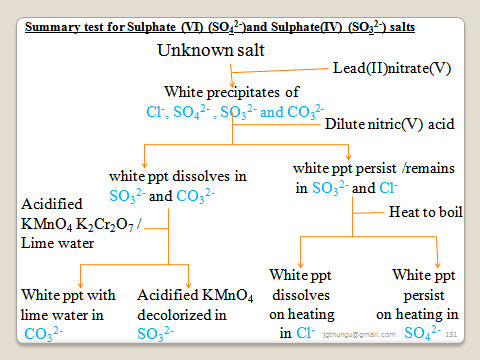 87
2012
Chemistry of Chlorine
Comprehensive tutorial notes
POWERPOINT VERSION
jgthungu@gmail.com
88
THE END
89